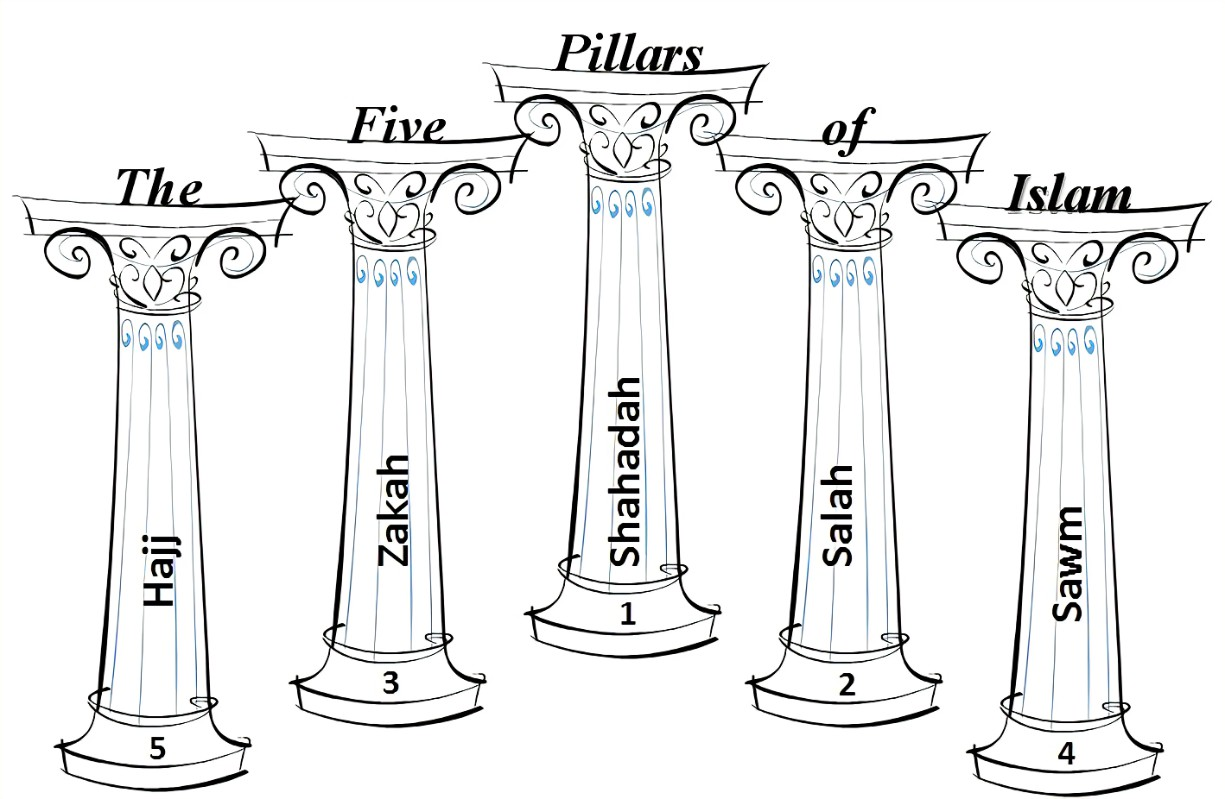 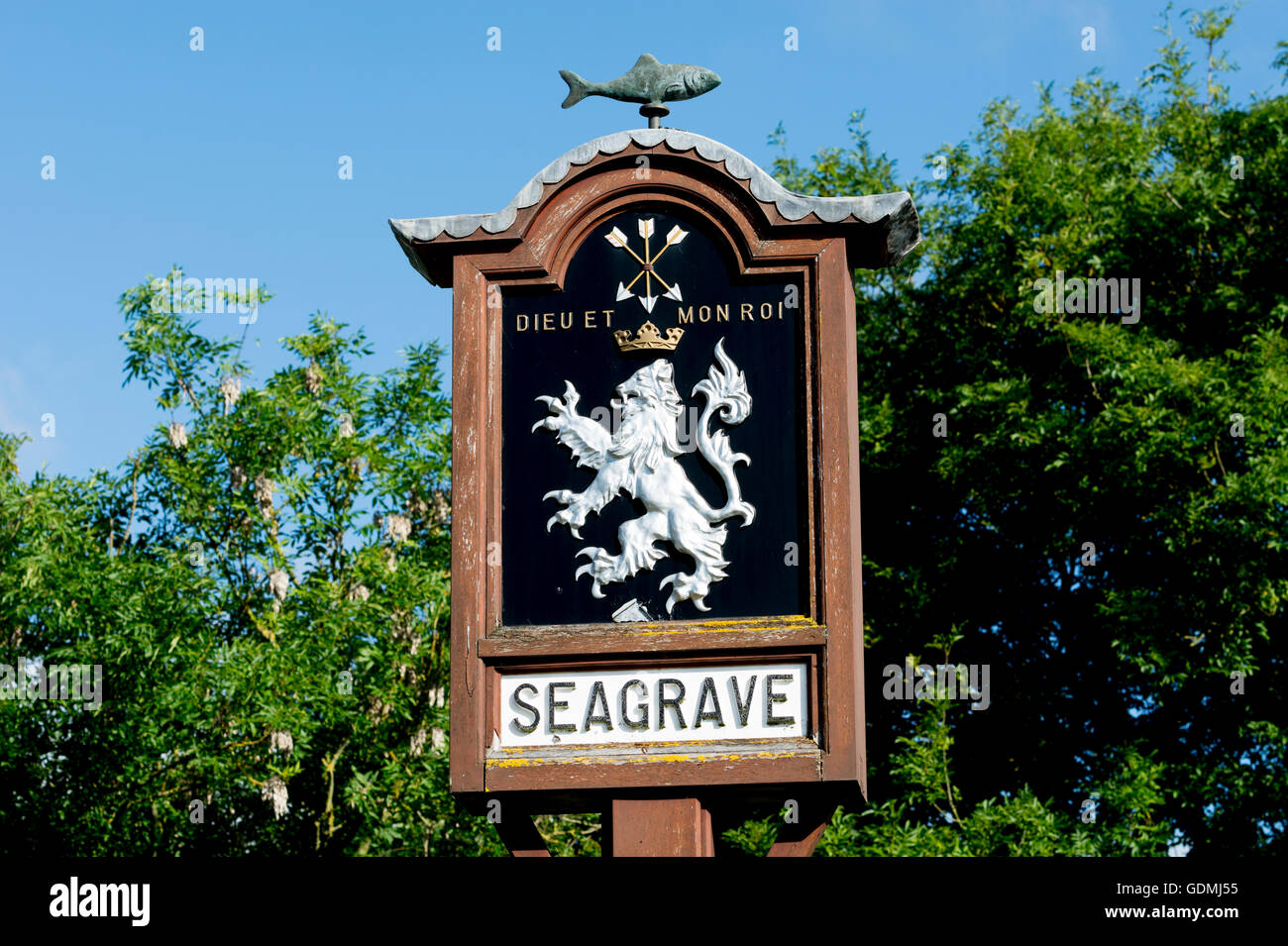 Knowledge Organiser – Spring 1 Mad Science Class 3
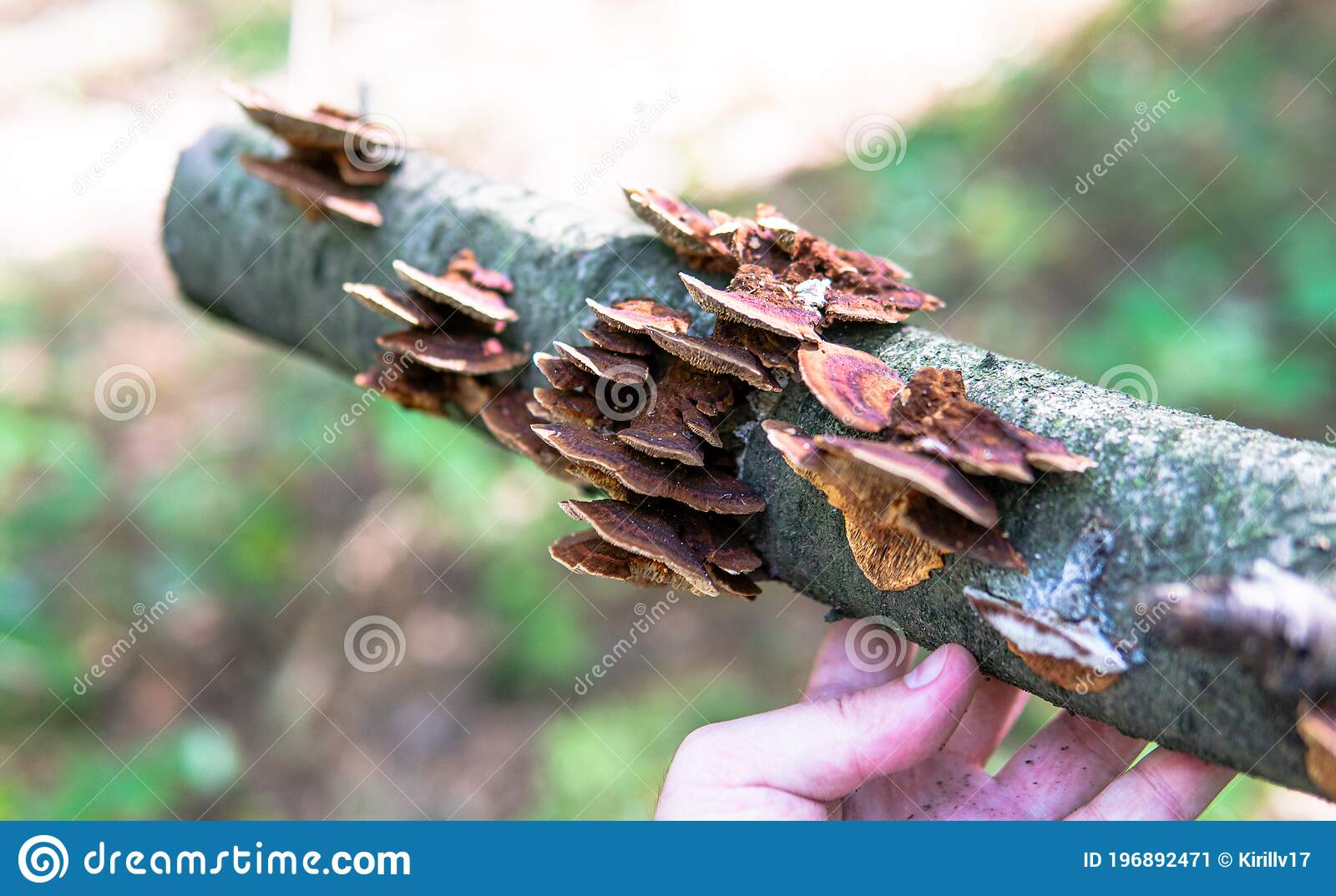 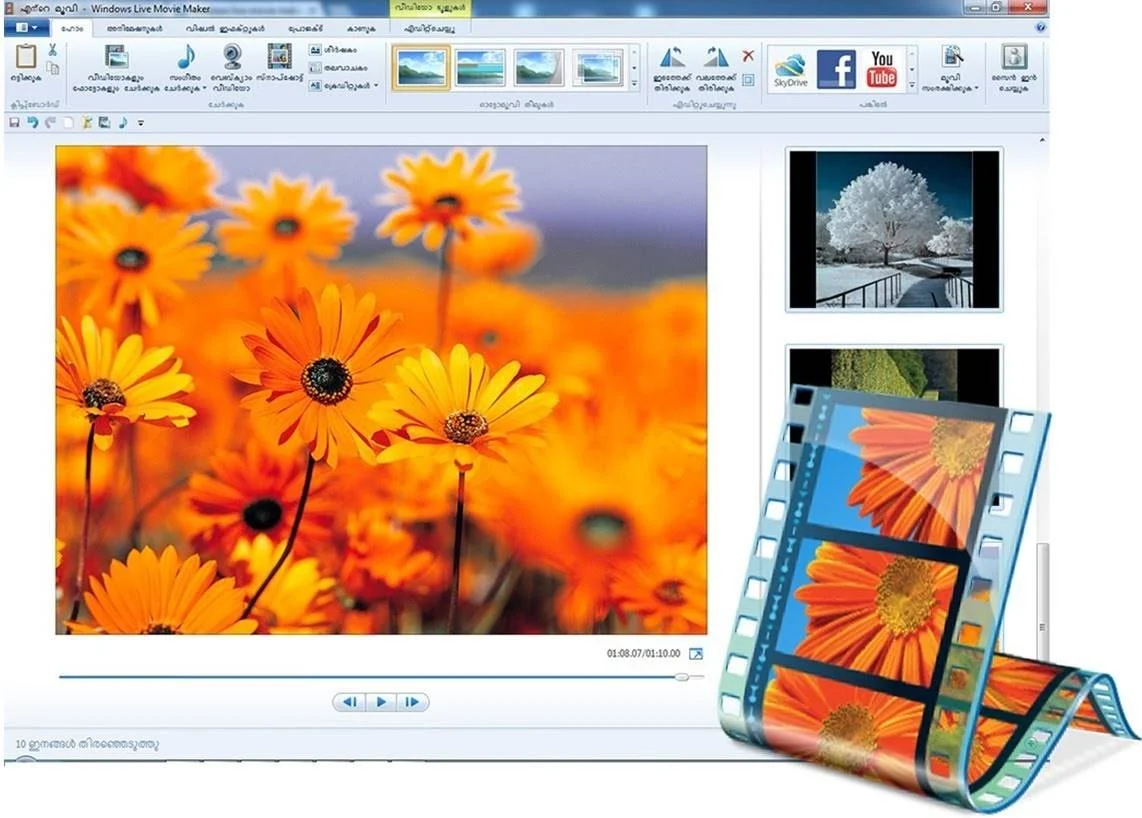 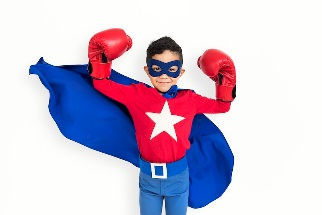 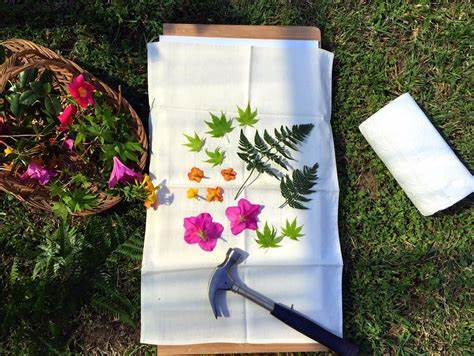 Knowledge Organiser Spring 1 Mad Science Class 3
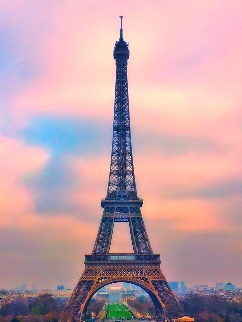 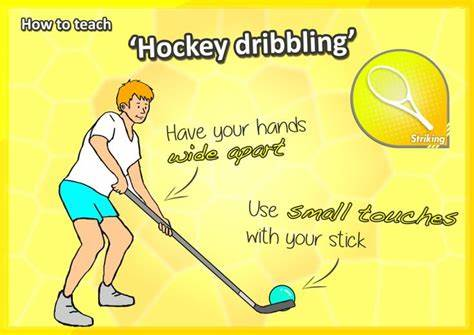 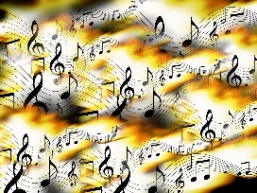 Topic 20 Quiz  MAD SCIENCE